Module : Mécanismes industriels et transmission de puissance
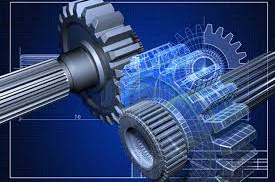 Chapitre 4. Guidage en translation
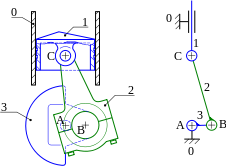 1
Chapitre 5. Guidage en translation
- Par contact direct
- Par interposition d’éléments roulants
- Par interposition d’un film d’air ou d’huile
Par contact direct
Par interposition d’éléments roulants
Par interposition d’un film d’air ou d’huile
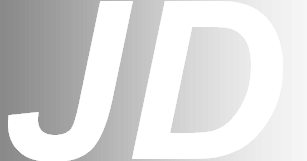 Typologie des solutions
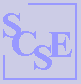 Il existe 3 principaux types de réalisation pour le guidage en translation :
3
Liaison glissière							            45
Retour au début
Guidage PRISMATIQUE
Surfaces de contact planes
Surfaces de contact cylindriques
Guidage par               ARBRE COULISSANT
Association de différentes surfaces
Guidage par          LIAISONS MULTIPLES
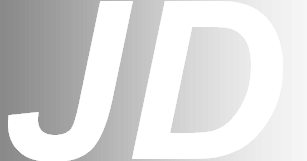 Contact direct
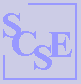 Il existe 3 principaux types de réalisation de contact direct :
3
Liaison glissière							            46
Retour au début
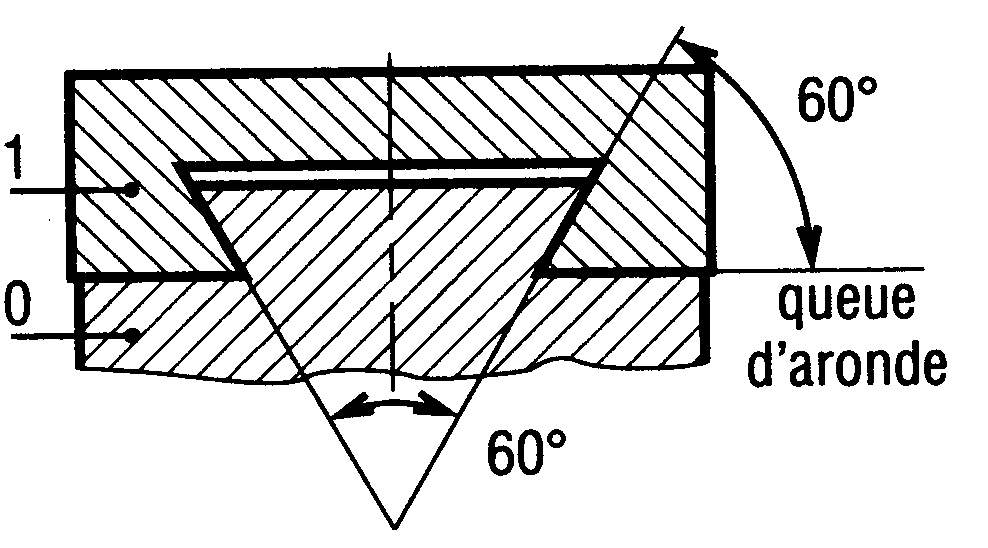 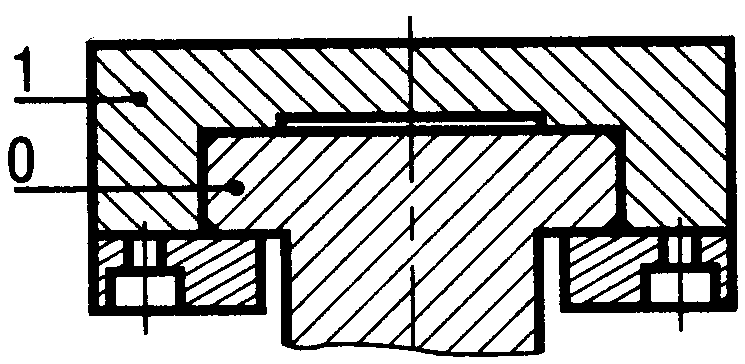 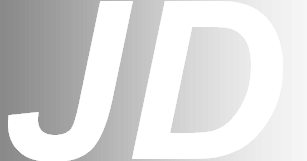 Guidage Prismatique
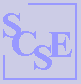 Les surfaces de contact planes sont prépondérantes.
La géométrie des surfaces de contact n’est pas forcément rectangulaire. Elle peut prendre plusieurs formes.
Rainure en Té
Queue d’aronde
Les frottements peuvent être diminués par l’interposition d’éléments anti-friction (bandes de PTFE*, bronze, polyamide ou Nylon) qui peuvent être collés sur l’une des surfaces en frottement.
* : Polytétrafluoroéthylène
Liaison glissière							            47
Retour au début
Guidage PRISMATIQUE
Surfaces de contact planes
Surfaces de contact cylindriques
Guidage par               ARBRE COULISSANT
Association de différentes surfaces
Guidage par          LIAISONS MULTIPLES
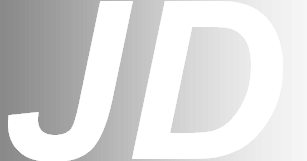 Contact direct
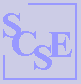 Il existe 3 principaux types de réalisation de contact direct :
3
Liaison glissière							            46
Retour au début
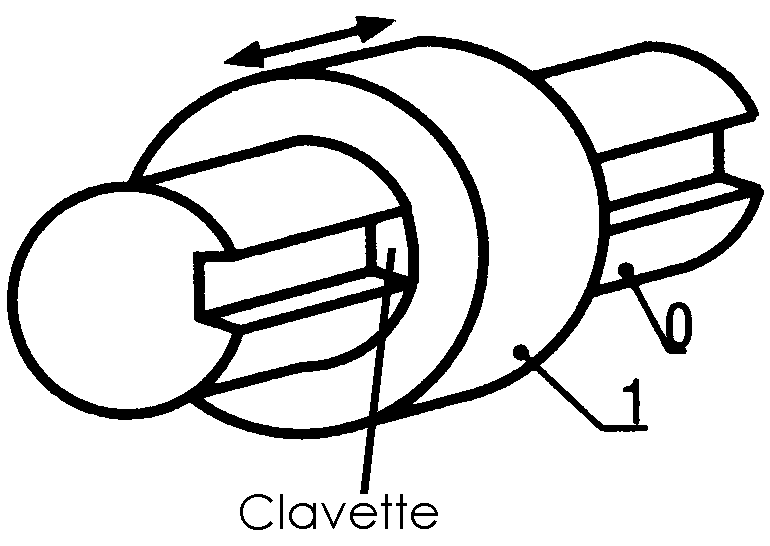 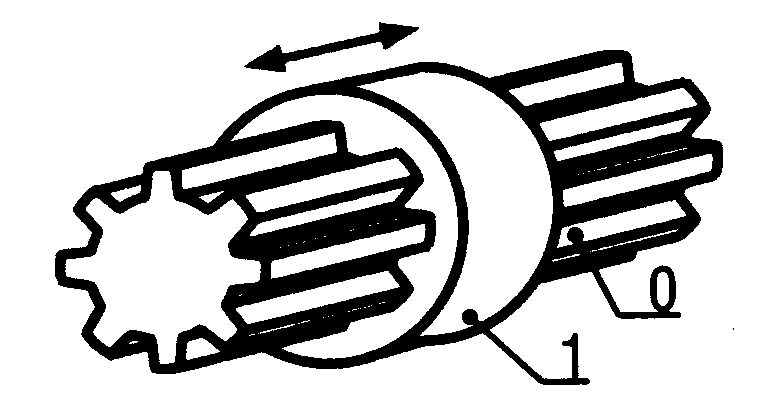 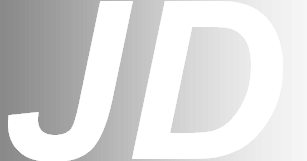 Guidage par arbre coulissant
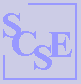 La liaison glissière est réalisée par association d’un contact cylindrique et d’un arrêt en rotation.
L’arrêt en rotation peut être réalisé à l’aide  :
d’une clavette (figure 1)
ou de cannelures (figure 2).
Liaison glissière							            48
Retour au début
Guidage PRISMATIQUE
Surfaces de contact planes
Surfaces de contact cylindriques
Guidage par               ARBRE COULISSANT
Association de différentes surfaces
Guidage par          LIAISONS MULTIPLES
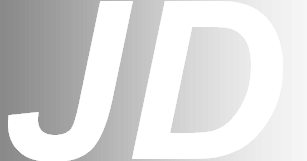 Contact direct
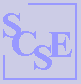 Il existe 3 principaux types de réalisation de contact direct :
3
Liaison glissière							            46
Retour au début
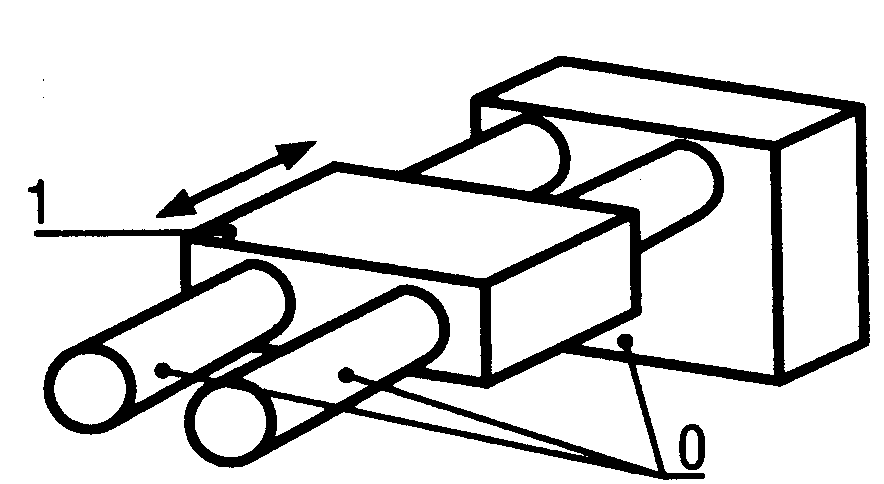 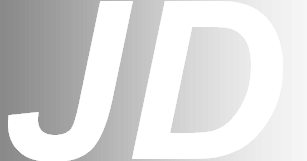 Guidage Liaisons Multiples
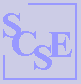 La combinaison de certaines liaisons peut aboutir à la réalisation d’une liaison glissière.
Exemple : Deux liaisons pivot glissant en parallèle n’autorisent qu’une 		    translation.
Guidage sur colonnes.
Liaison glissière							            49
Retour au début
Par contact direct
Par interposition d’éléments roulants
Par interposition d’un film d’air ou d’huile
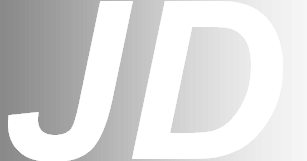 Typologie des solutions
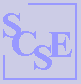 Il existe 3 principaux types de réalisation pour le guidage en translation :
3
Liaison glissière							            45
Retour au début
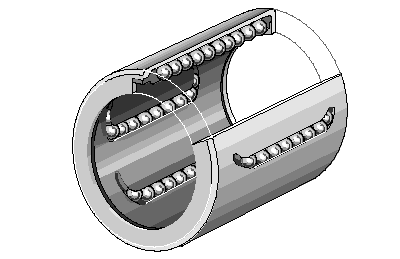 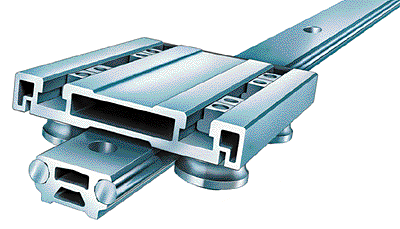 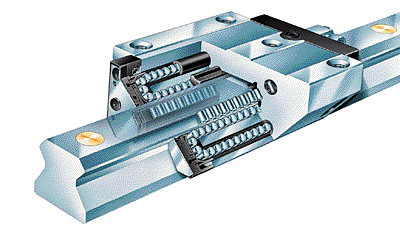 Douille à billes
Guidage par galets
Guidage à rouleaux
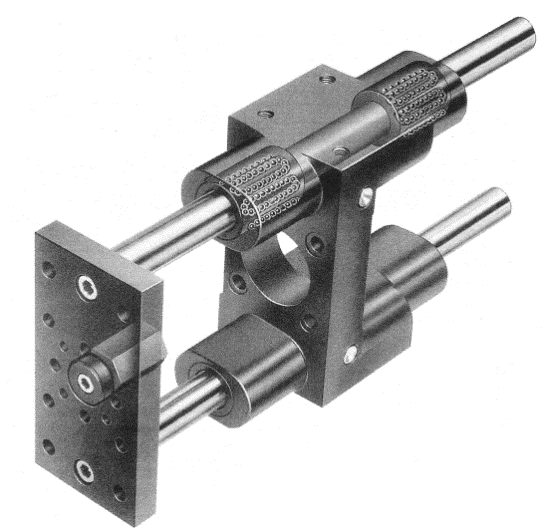 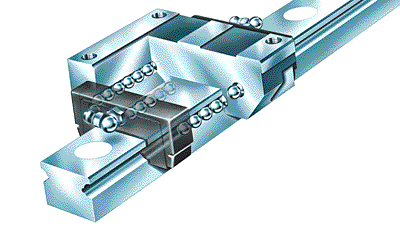 Guidage par billes
Module de guidage linéaire
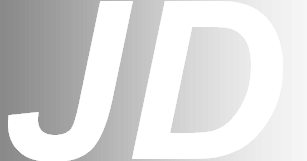 Interposition d’éléments roulants
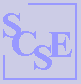 Il existe une grande variété d’éléments roulants standards permettant de réaliser une liaison glissière (voir figures suivantes).
Liaison glissière							            50
Retour au début
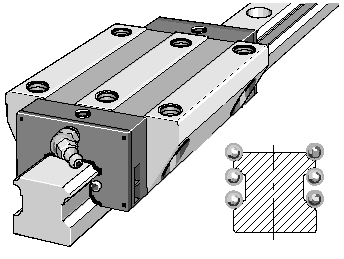 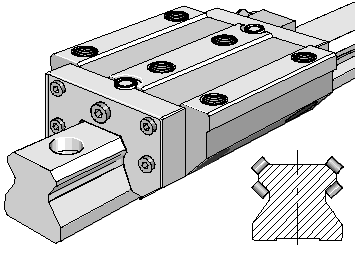 Guidage à billes à 3 rangées
Guidage à rouleaux à 2 rangées
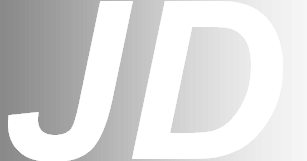 Interposition d’éléments roulants
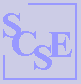 Le coût de ces éléments limite leur utilisation aux cas pour lesquels le frottement doit être réduit et les efforts importants. 
Ces éléments admettent des vitesses importantes, un bon rendement et une grande précision.
Ces solutions augmentent la précision de guidage et la rigidité, mais sont de réalisation plus délicate et donc plus coûteuse.
Liaison glissière							            51
Retour au début
Par contact direct
Par interposition d’éléments roulants
Par interposition d’un film d’air ou d’huile
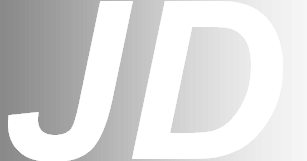 Typologie des solutions
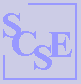 Il existe 3 principaux types de réalisation pour le guidage en translation :
3
Liaison glissière							            45
Retour au début
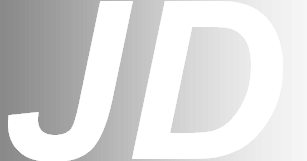 Interposition d’un film d’air et d’huile
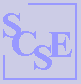 La sustentation par injection de fluide (air ou huile) évite le contact entre le coulisseau et la glissière. Ce type de guidage permet d’obtenir des propriétés antifriction et de guidage de très haut niveau.
Ces solutions sont très coûteuses à fabriquer et à exploiter. Elles sont donc réservées, en général, aux appareils de haute précision (machines à contrôler par exemple).
Liaison glissière							            52
Retour au début